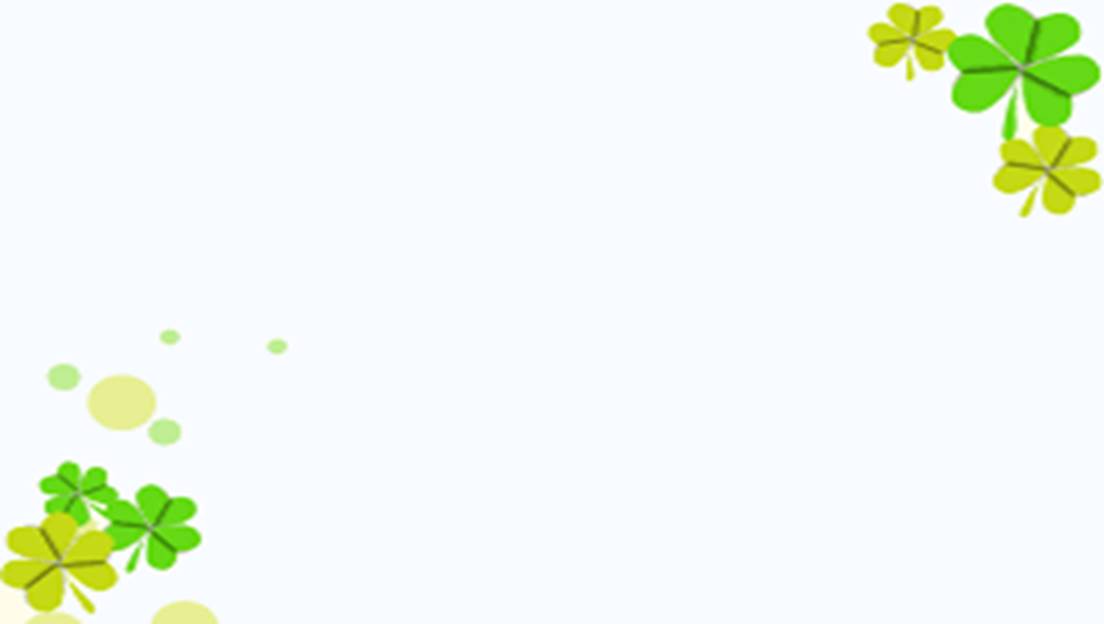 UỶ BAN NHÂN DÂN QUẬN LONG BIÊN
TRƯỜNG MẦM NON LONG BIÊN
GIÁO ÁN PHÁT TRIỂN NGÔN NGỮ
HOẠT ĐỘNG: LÀM QUEN CHỮ CÁI
Đề tài: Tập tô chữ cái e, ê
Lứa tuổi: Mg Lớn 5 – 6 tuổi
Giáo viên: Lưu Thị Dung
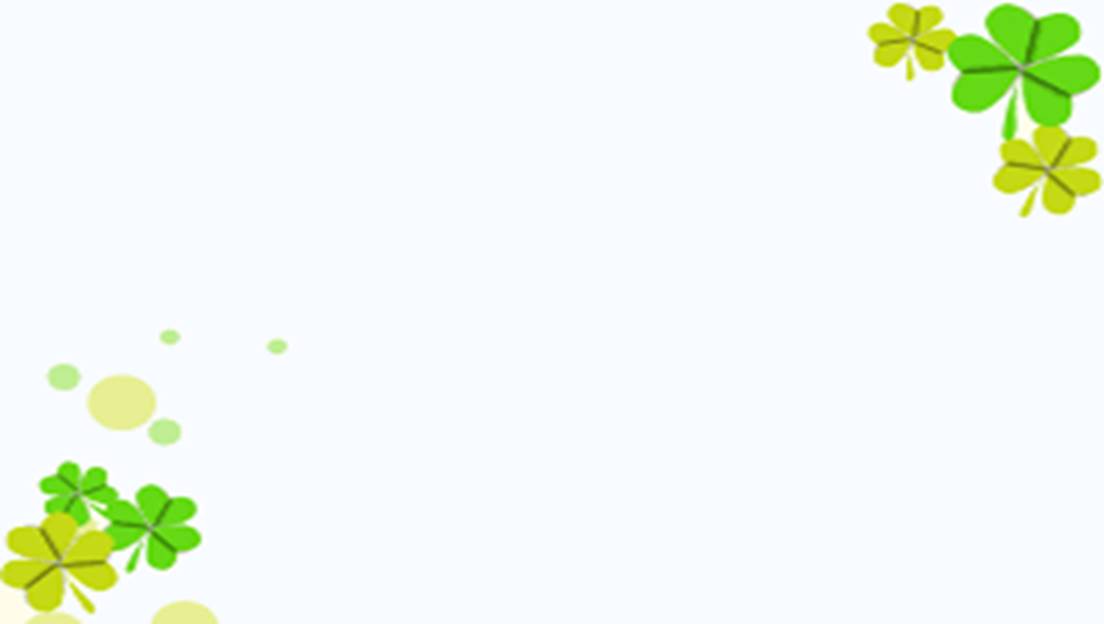 Trò chơi: Bé tài giỏi
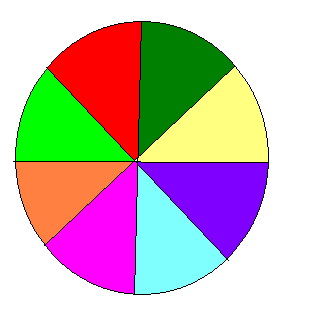 a
ª
ª
e
o
e
â
ă
1
2
3
4
5
6
28
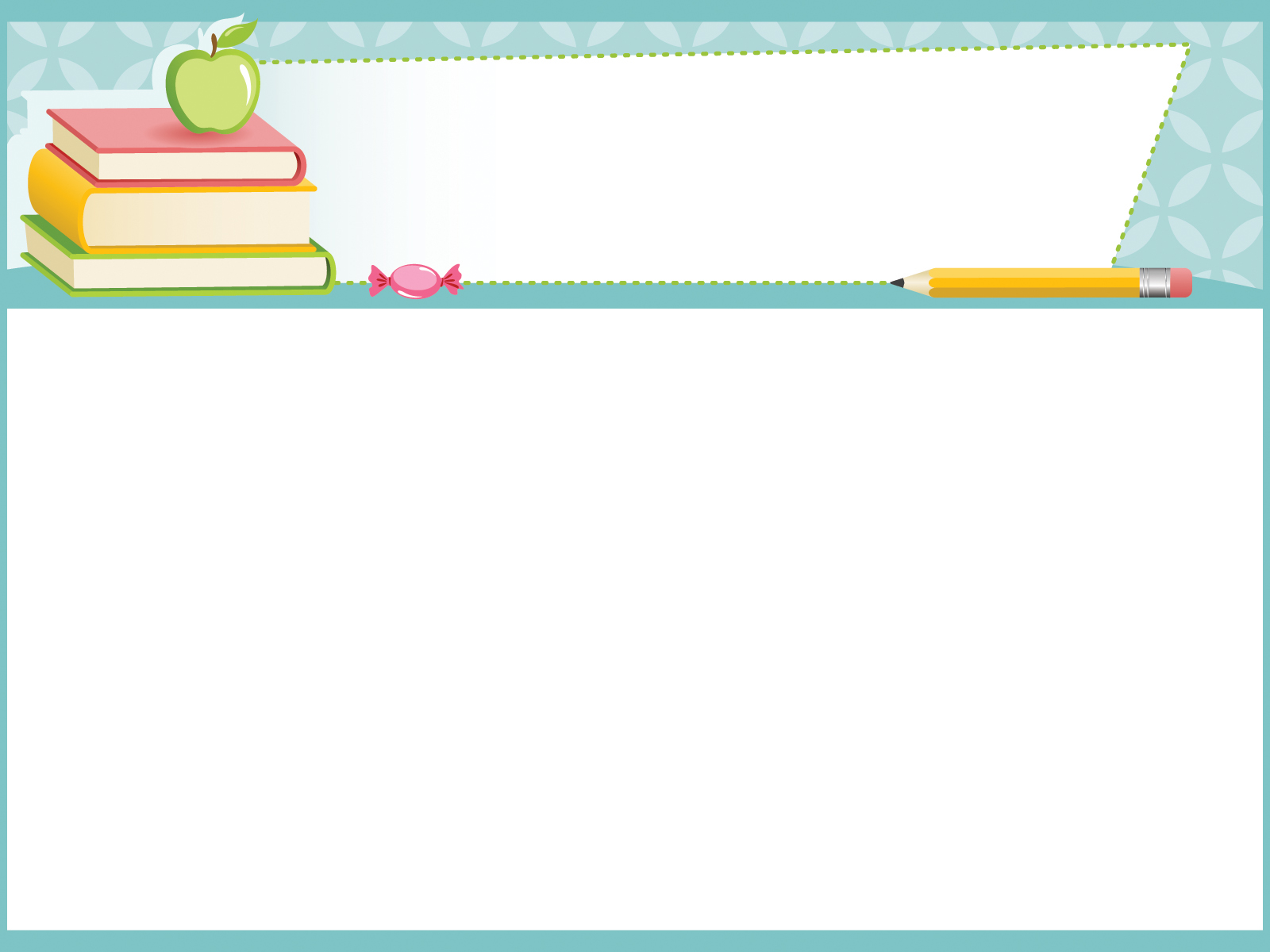 C¸c kiÓu ch÷ e
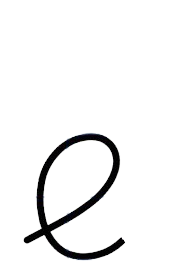 e
E
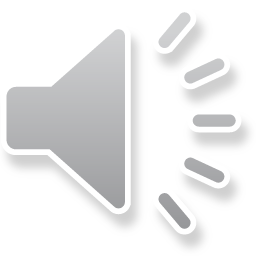 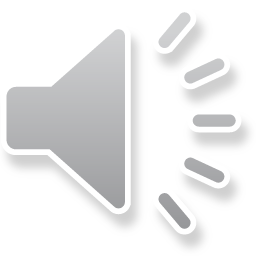 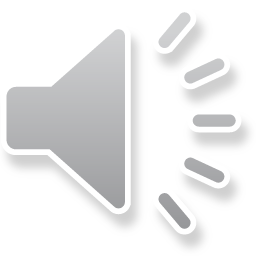 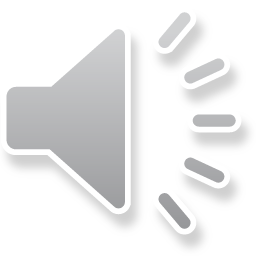 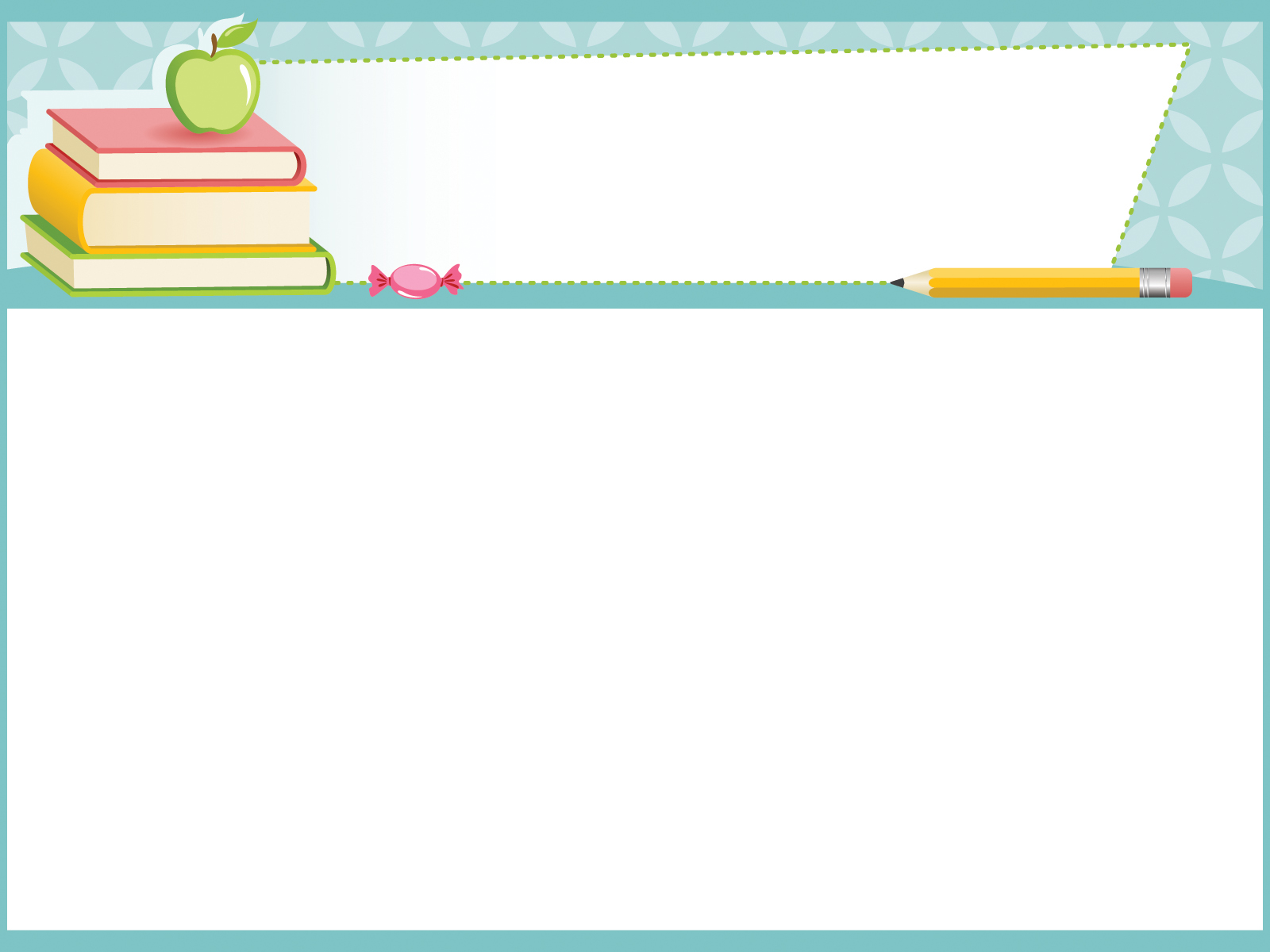 C¸c kiÓu ch÷ ª
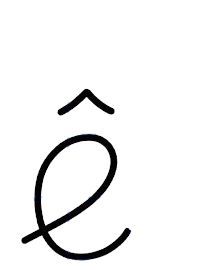 ª
£
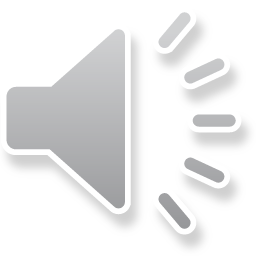 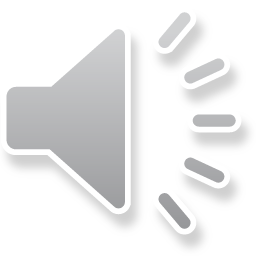 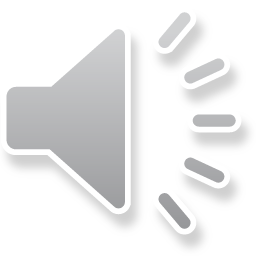 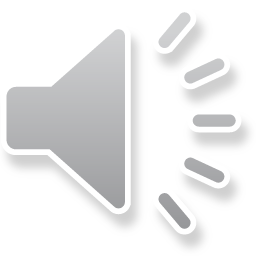 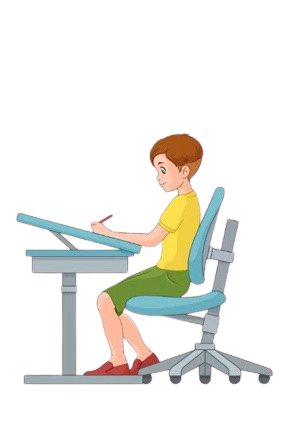 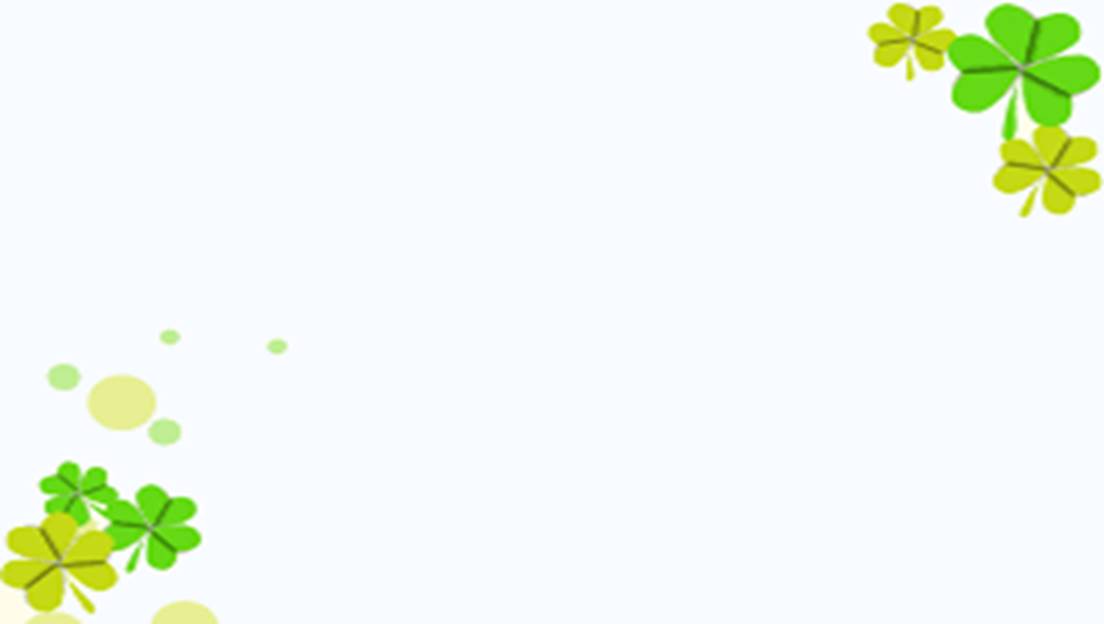 Ngåi häc ®óng tu­ thÕ
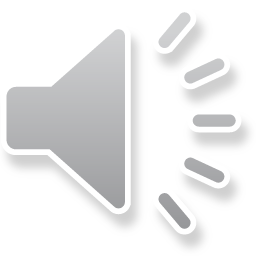 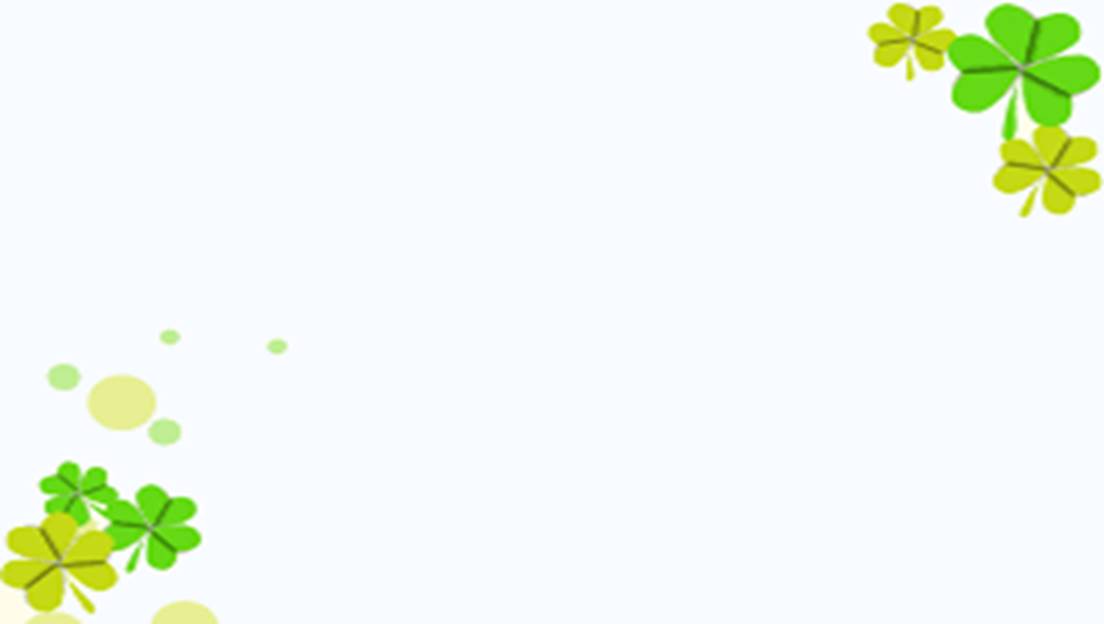 CÇm bót ®óng c¸ch
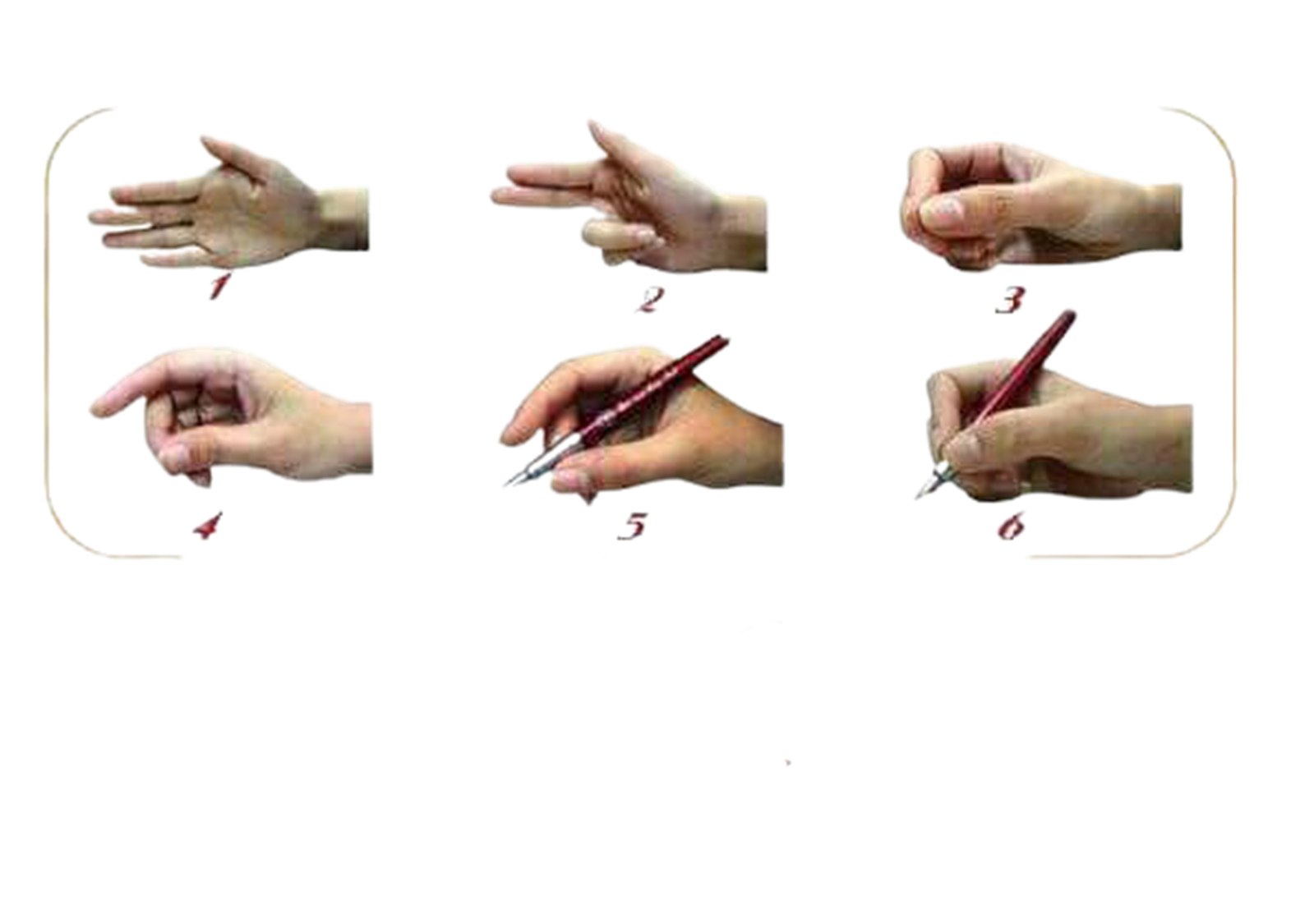 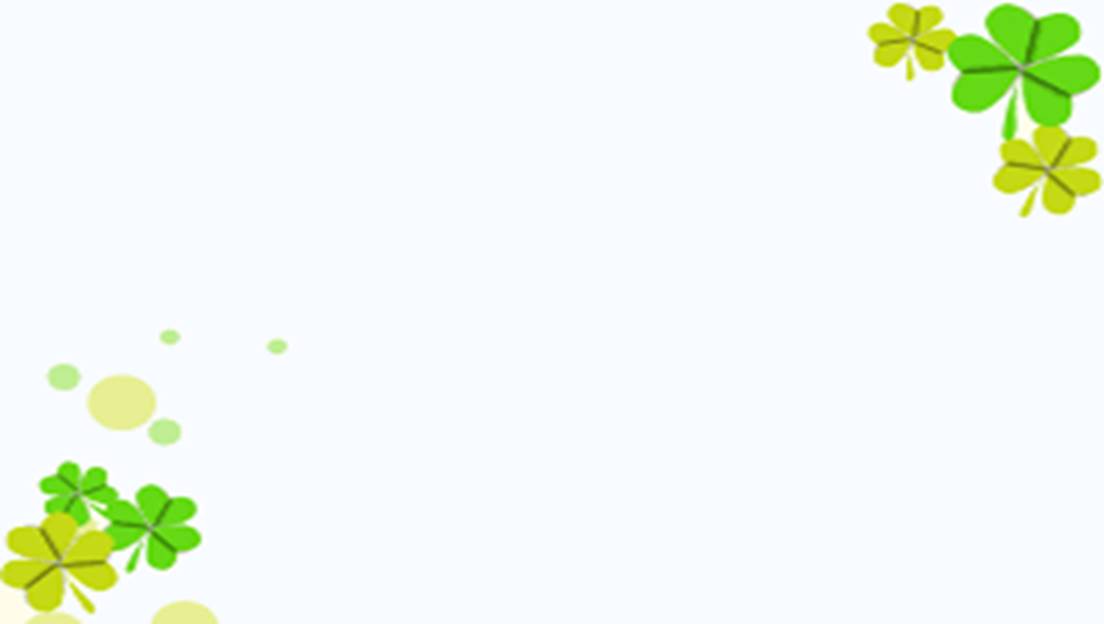 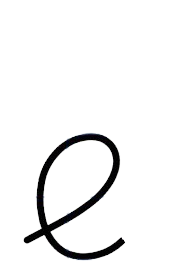 H­uíng dÉn tËp t« ch÷ e
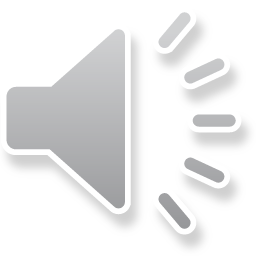 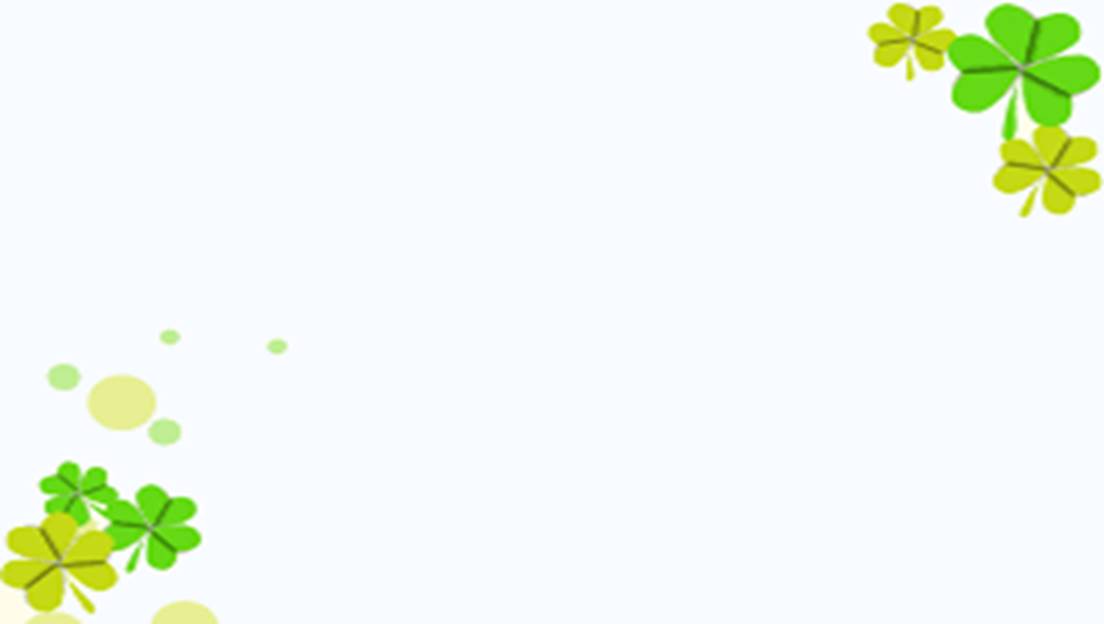 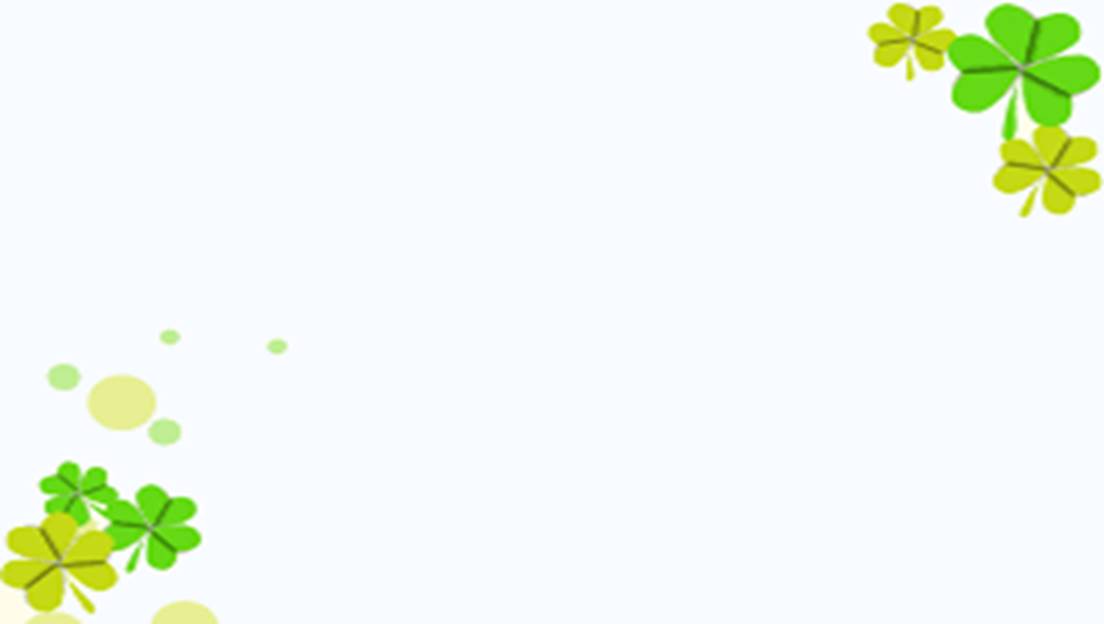 H­uíng dÉn tËp t« ch÷ ª
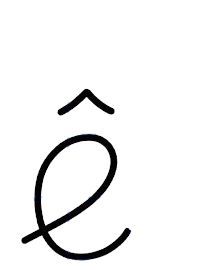 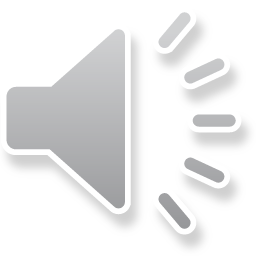 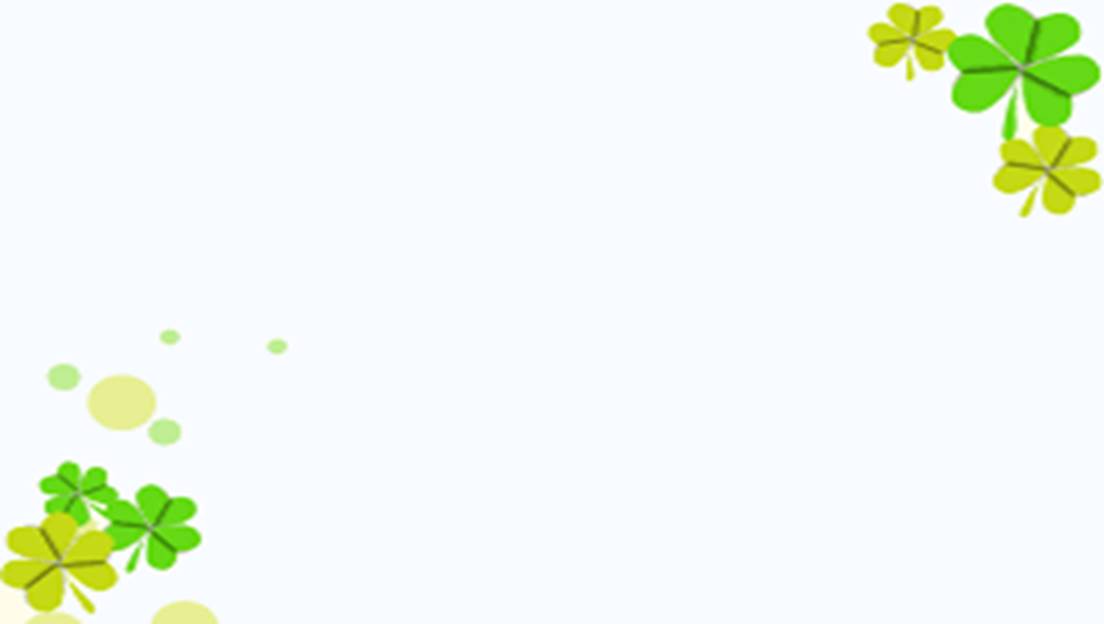 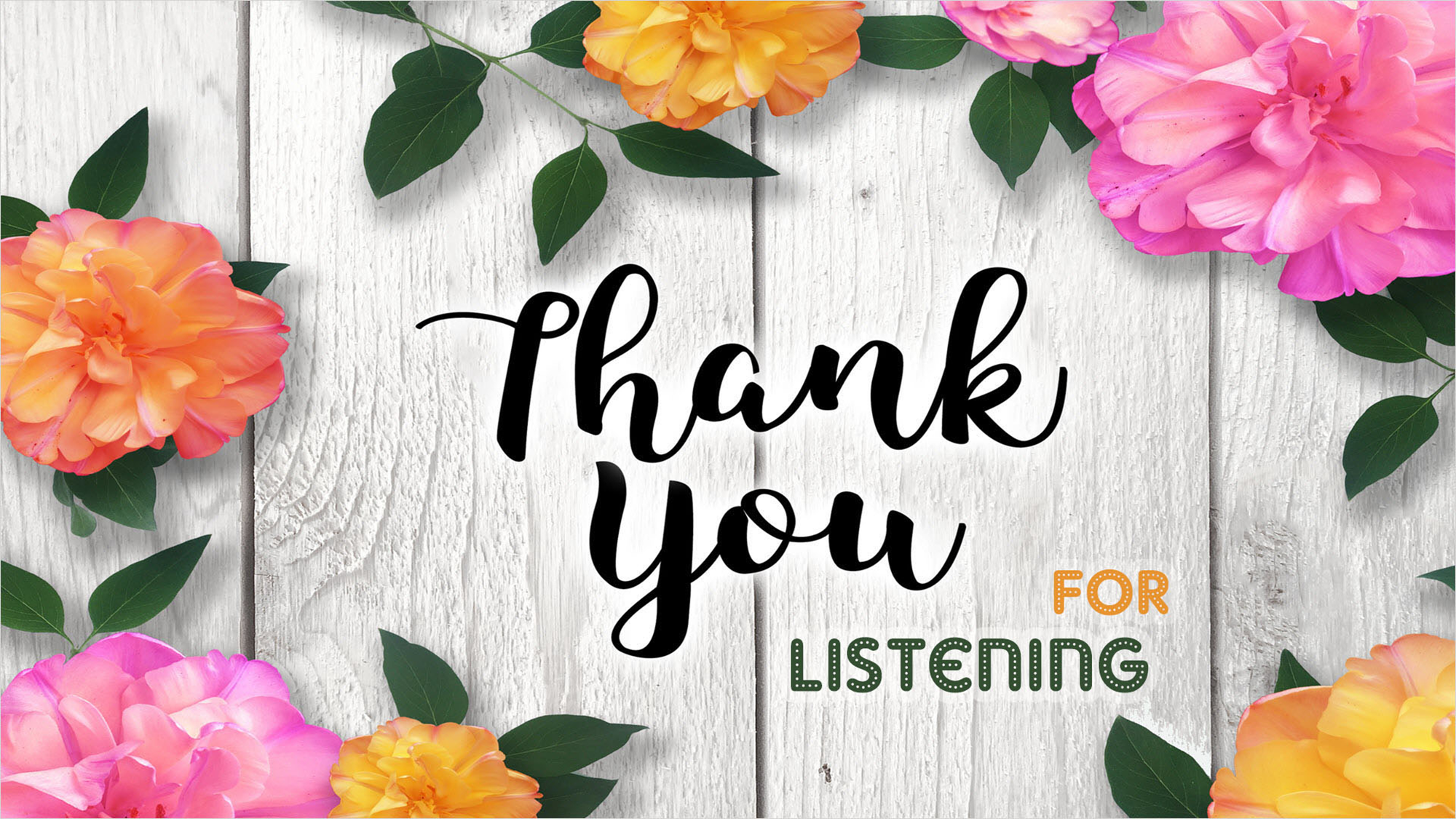